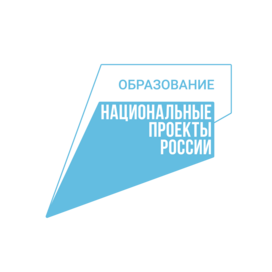 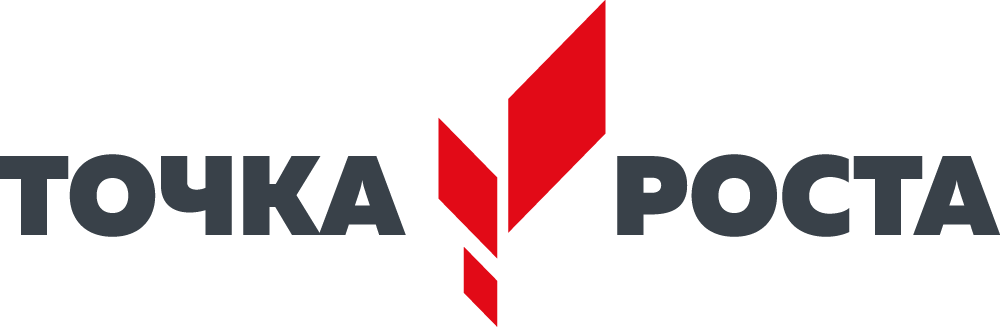 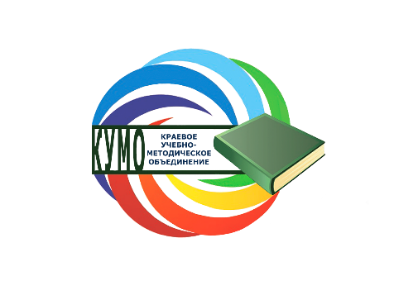 Организационно-методическая поддержка центров «Точка роста-2024»
Горбатова Ольга Николаевна, кандидат педагогических наук, заведующий кафедрой естественно-научного образования 
КАУ ДПО «АИРО имени А.М. Топорова», руководитель отделения по естественнонаучным дисциплинам 
краевого УМО
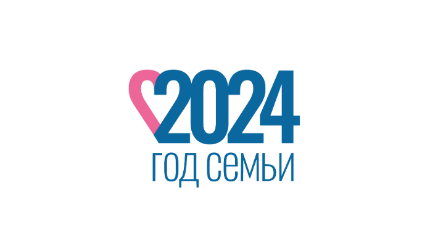 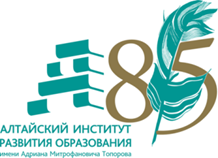 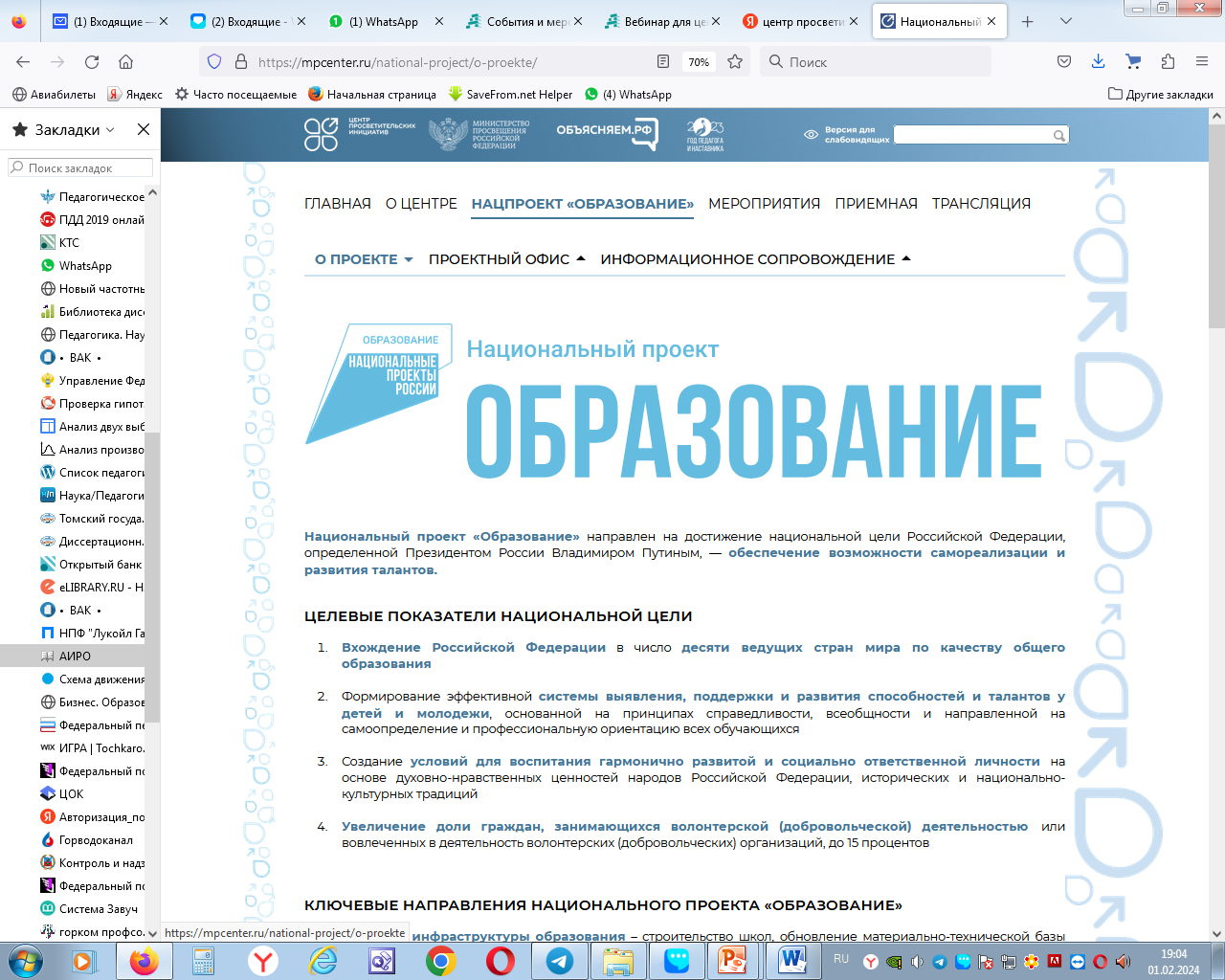 Федеральный оператор - 
Центр просветительских инициатив
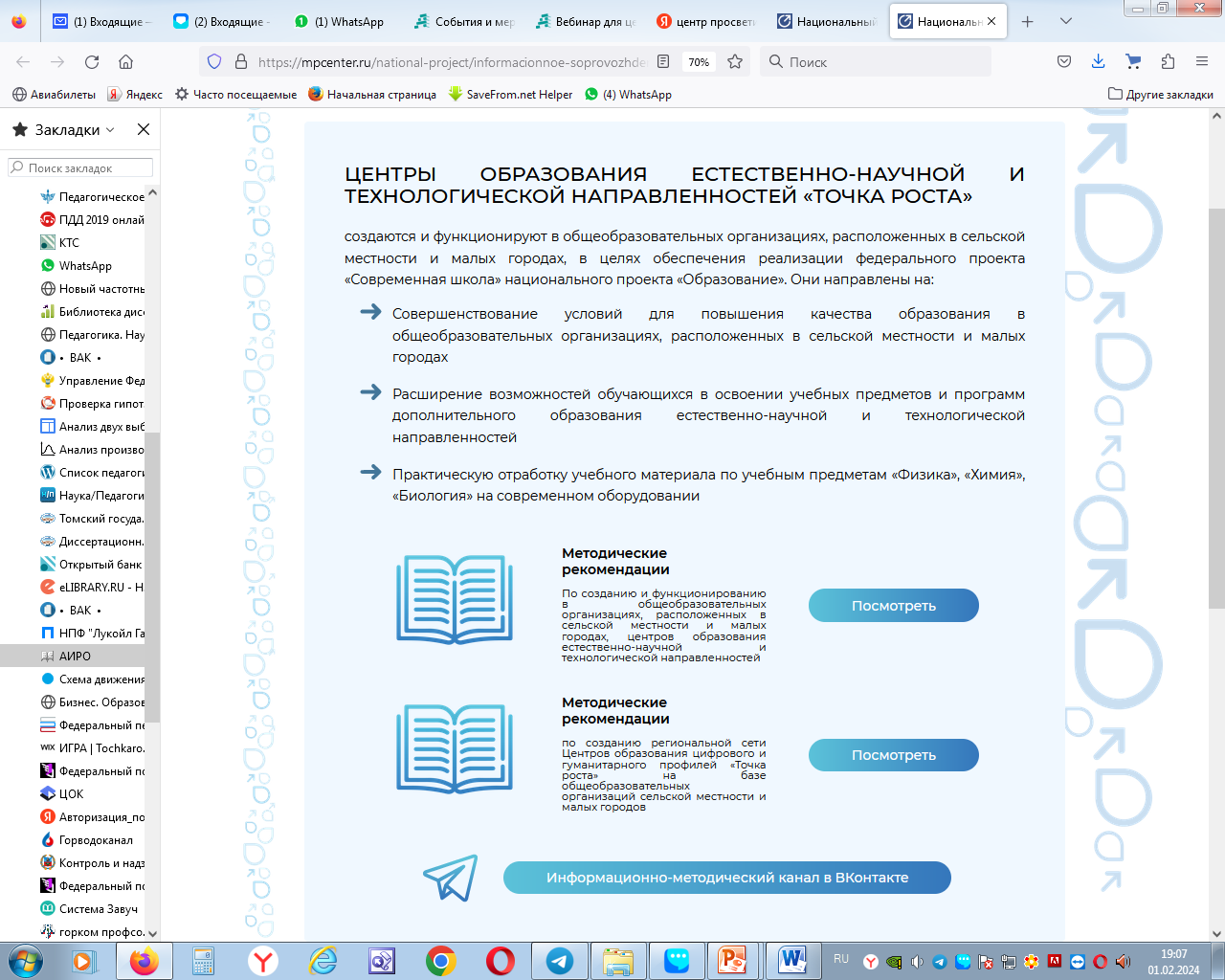 Методические рекомендации по созданию ТР от 30.11.2023 г.
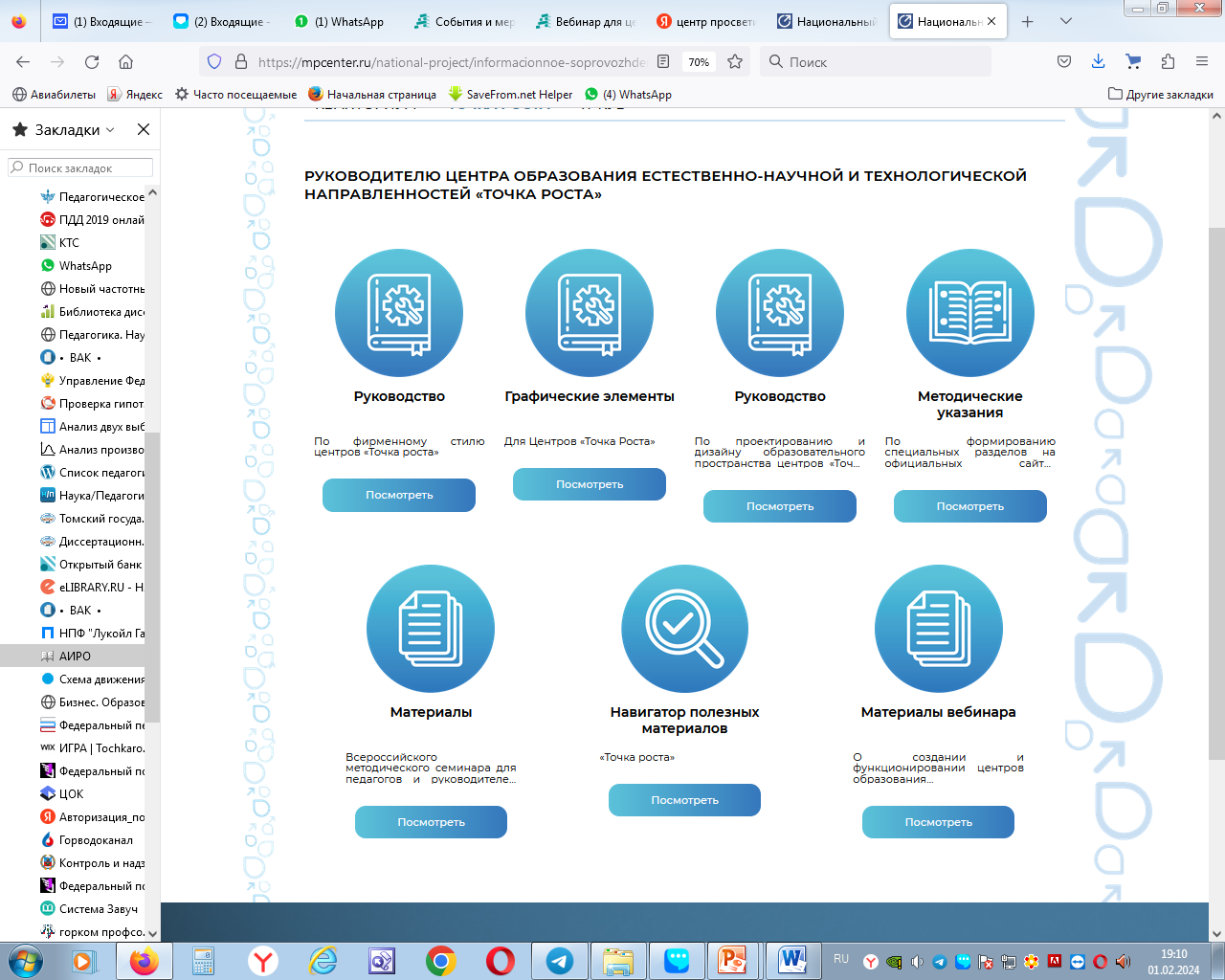 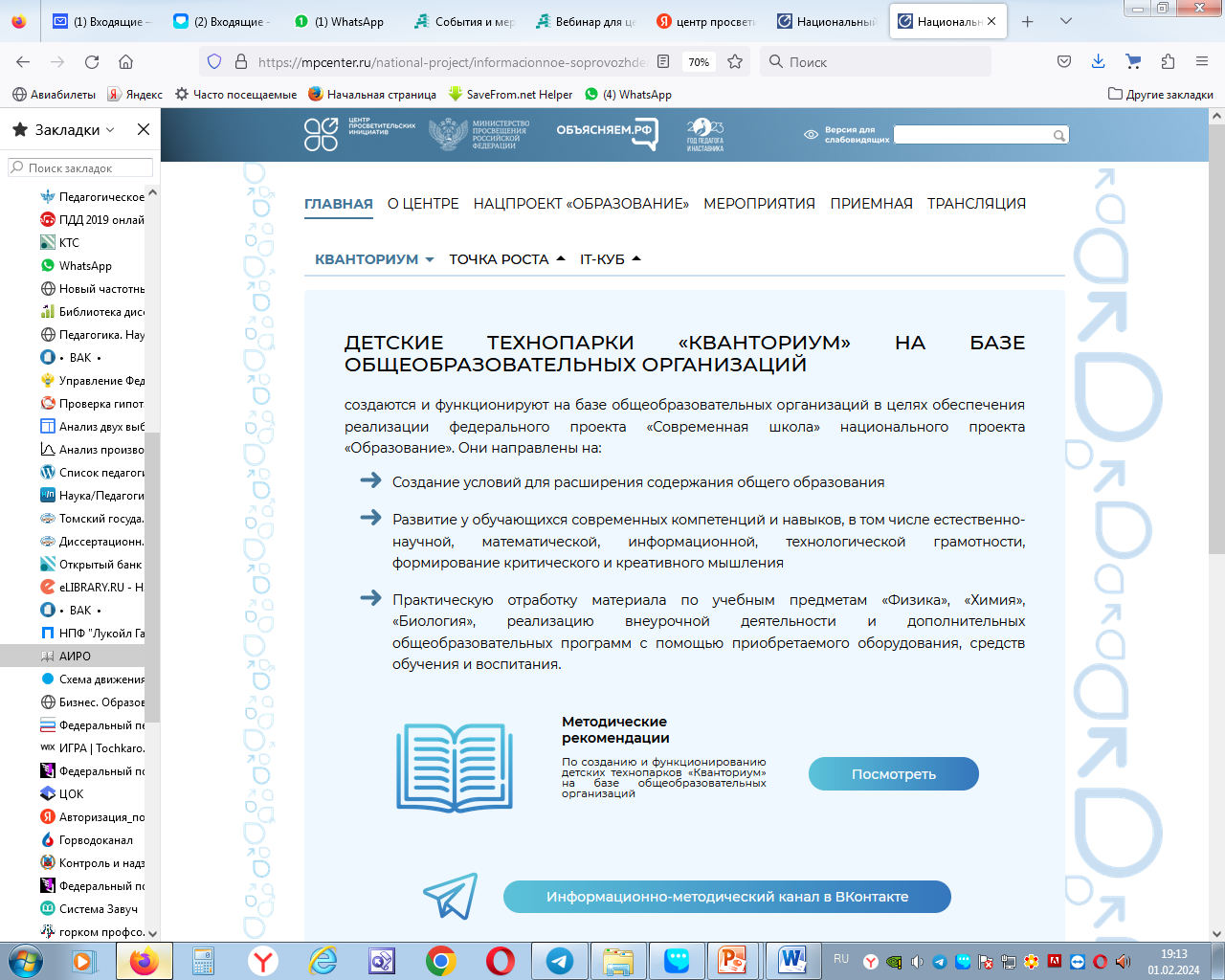 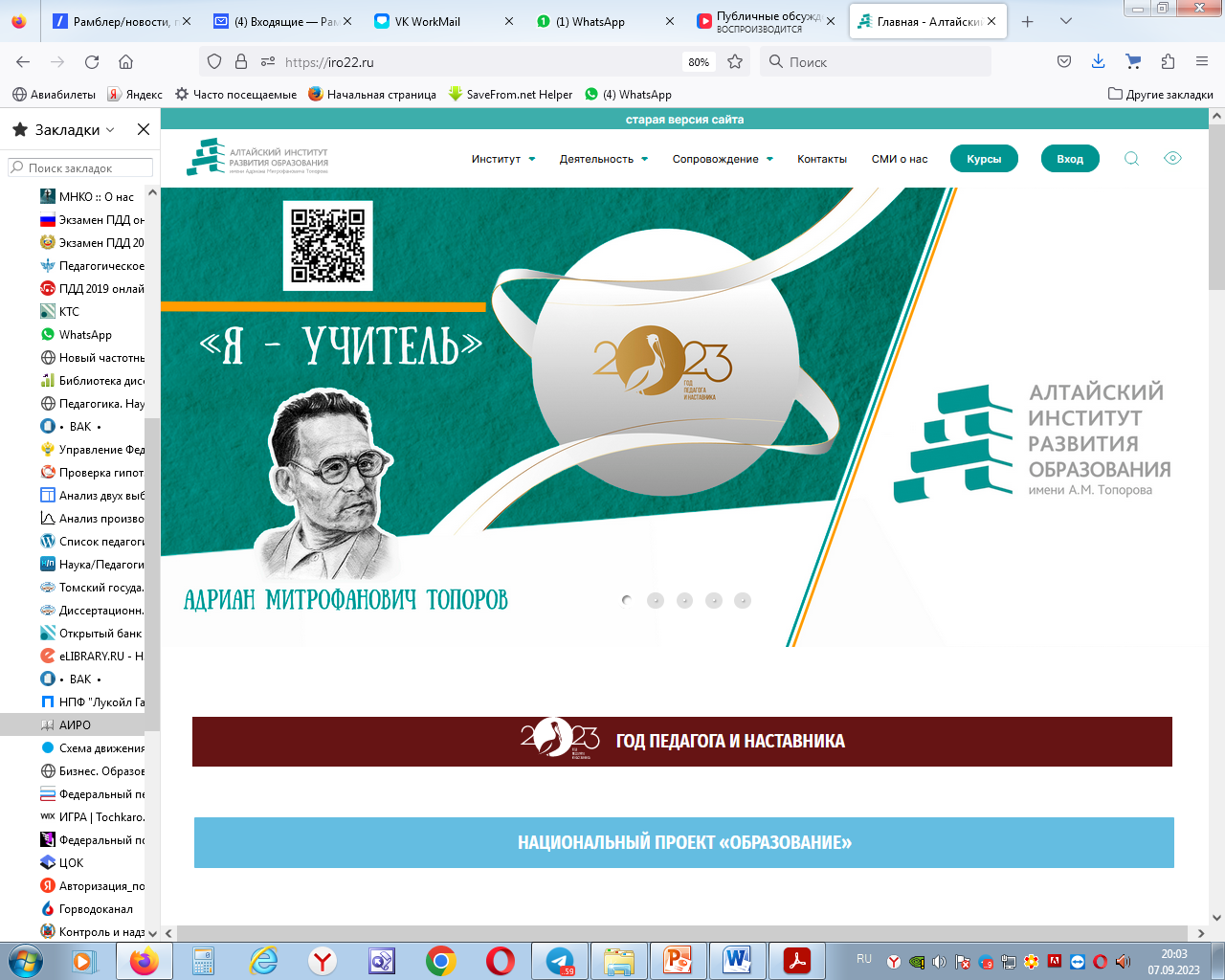 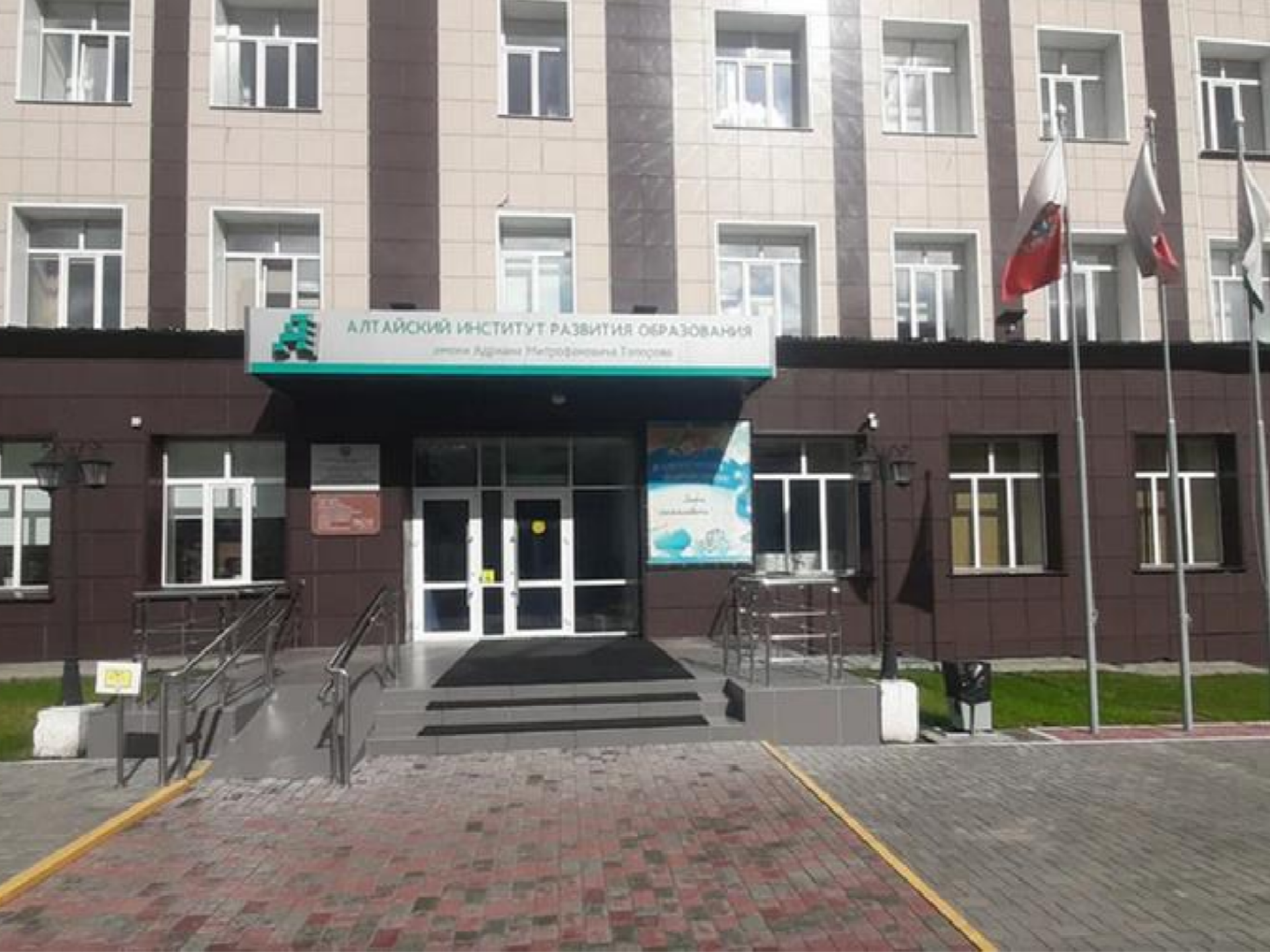 Сайт КАУ ДПО «АИРО имени А.М. Топорова»
Сведения о «Точках роста»
Алтайского края
Контакты региональных тьюторов и график
консультаций
Отделения КУМО в помощь Точкам проста
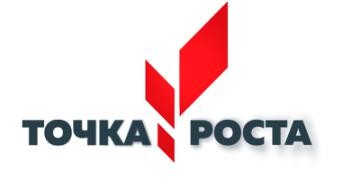 Нормативно-правовая база
События и мероприятия
Общая информация
Наставнические пары
Рекомендации по эффективному использованию оборудования
Банк лучших практик
Программы, методические рекомендации
Конкурсы
Опыт регионов
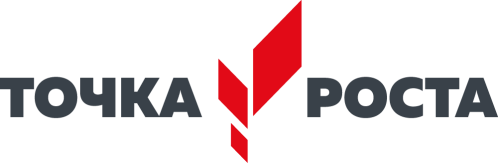 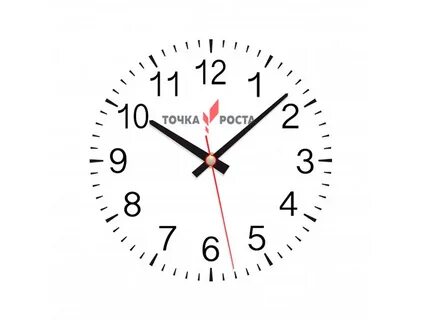 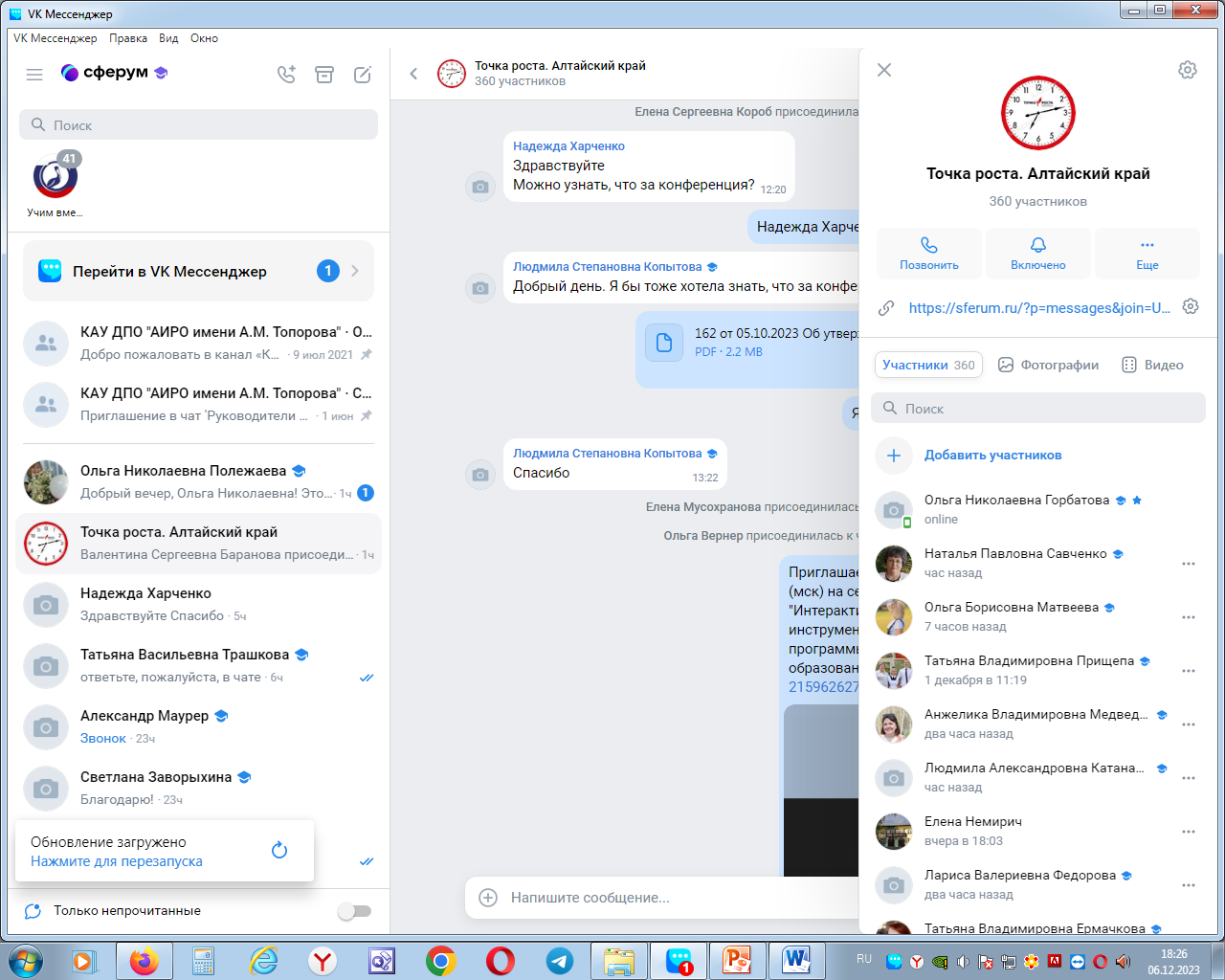 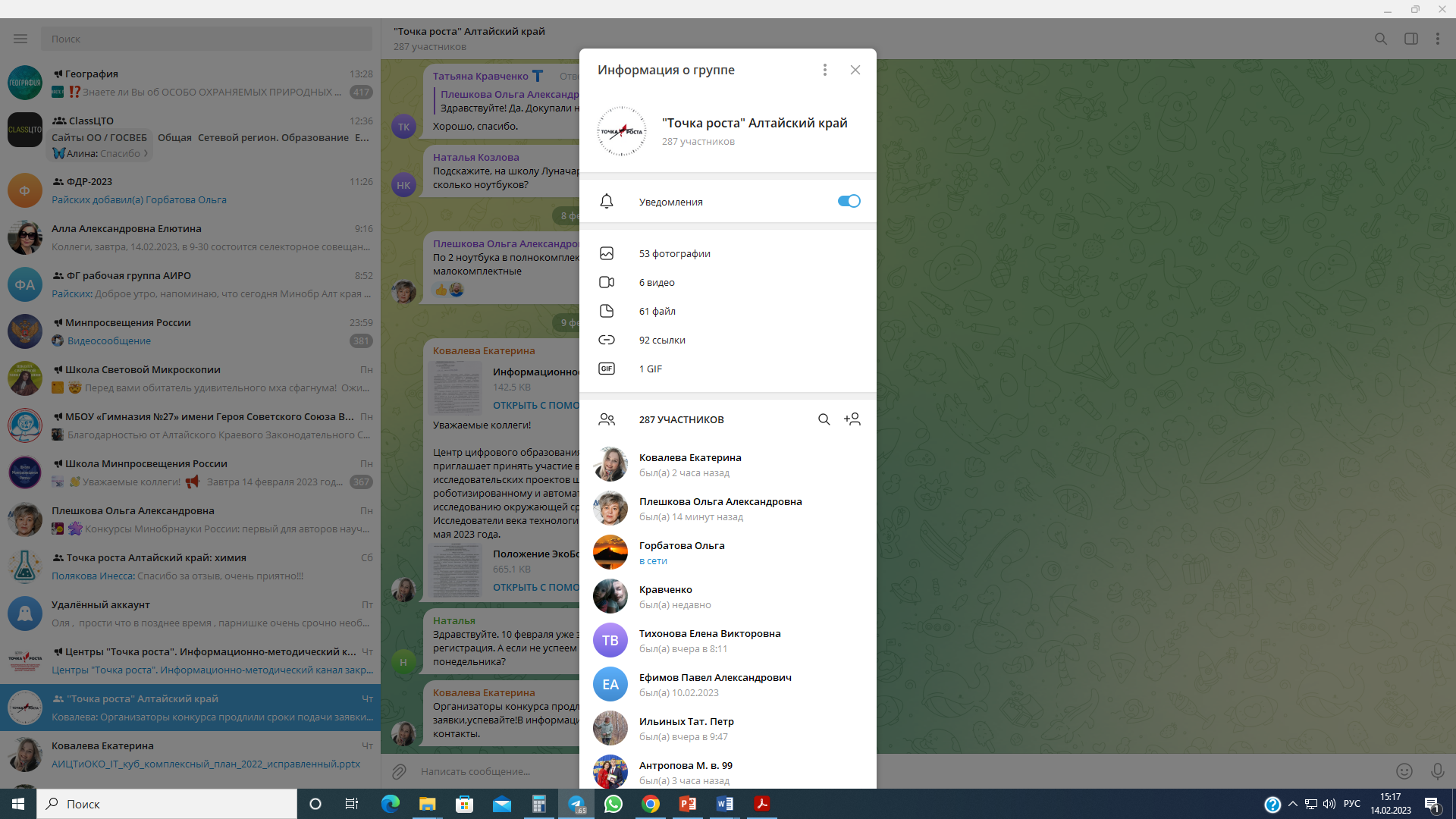 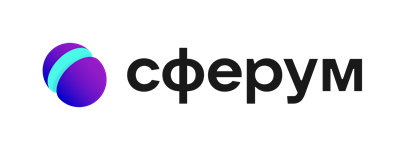 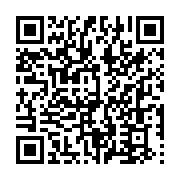 https://sferum.ru/?p=messages&join=UQxZJstsEWvWuzndhWn/Jus38M7zg0V4j2k=
https://t.me/+VC2Id8SmfToxMzI6
696 участник
Более 500 участников
Комплексный план организационно-методической поддержки 
инфраструктуры национального проекта «Образование» 
на 2023-2024 учебный год 
утвержден приказом Министерства образования и науки АК 
№ 868 от 22.08.2023
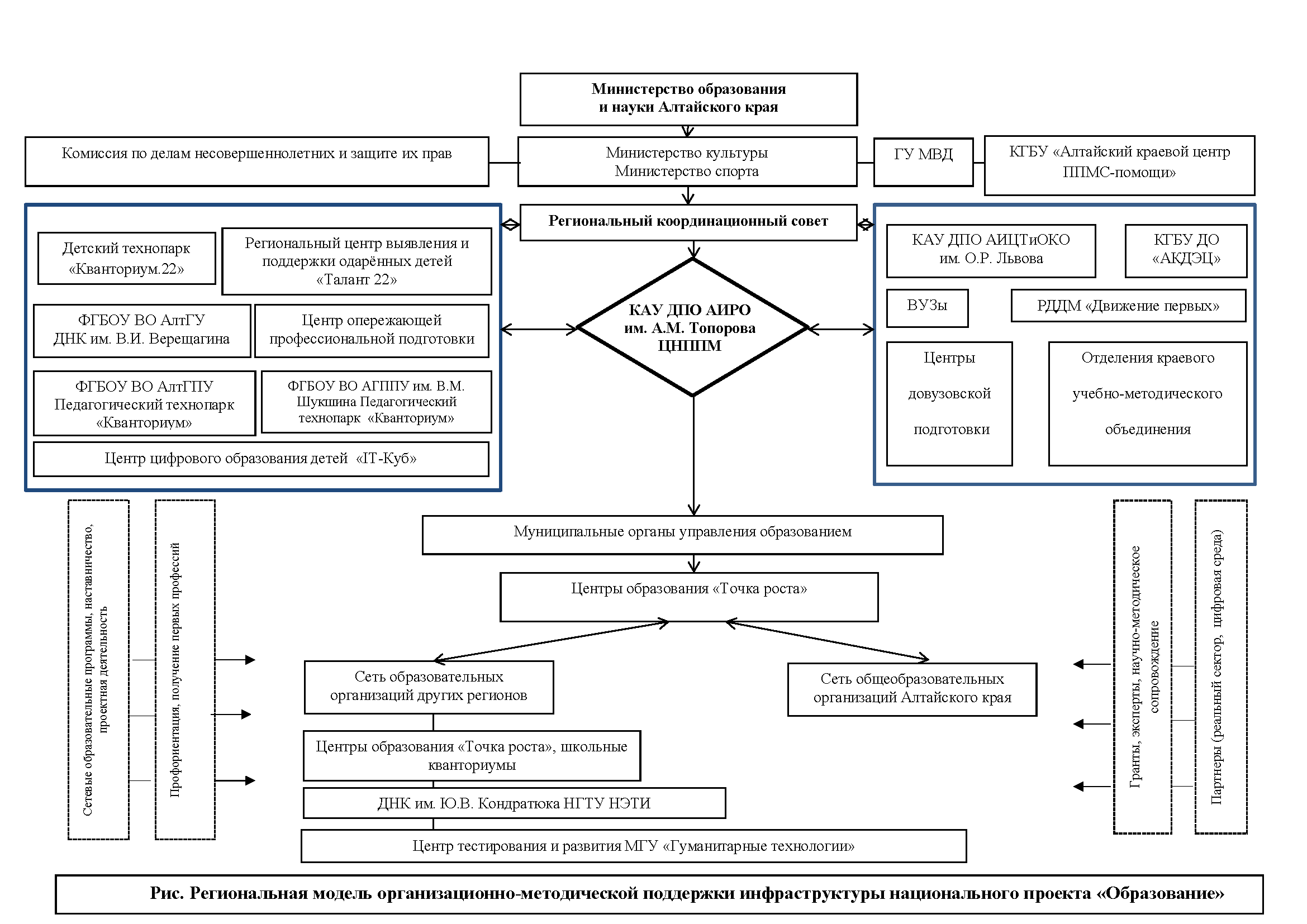 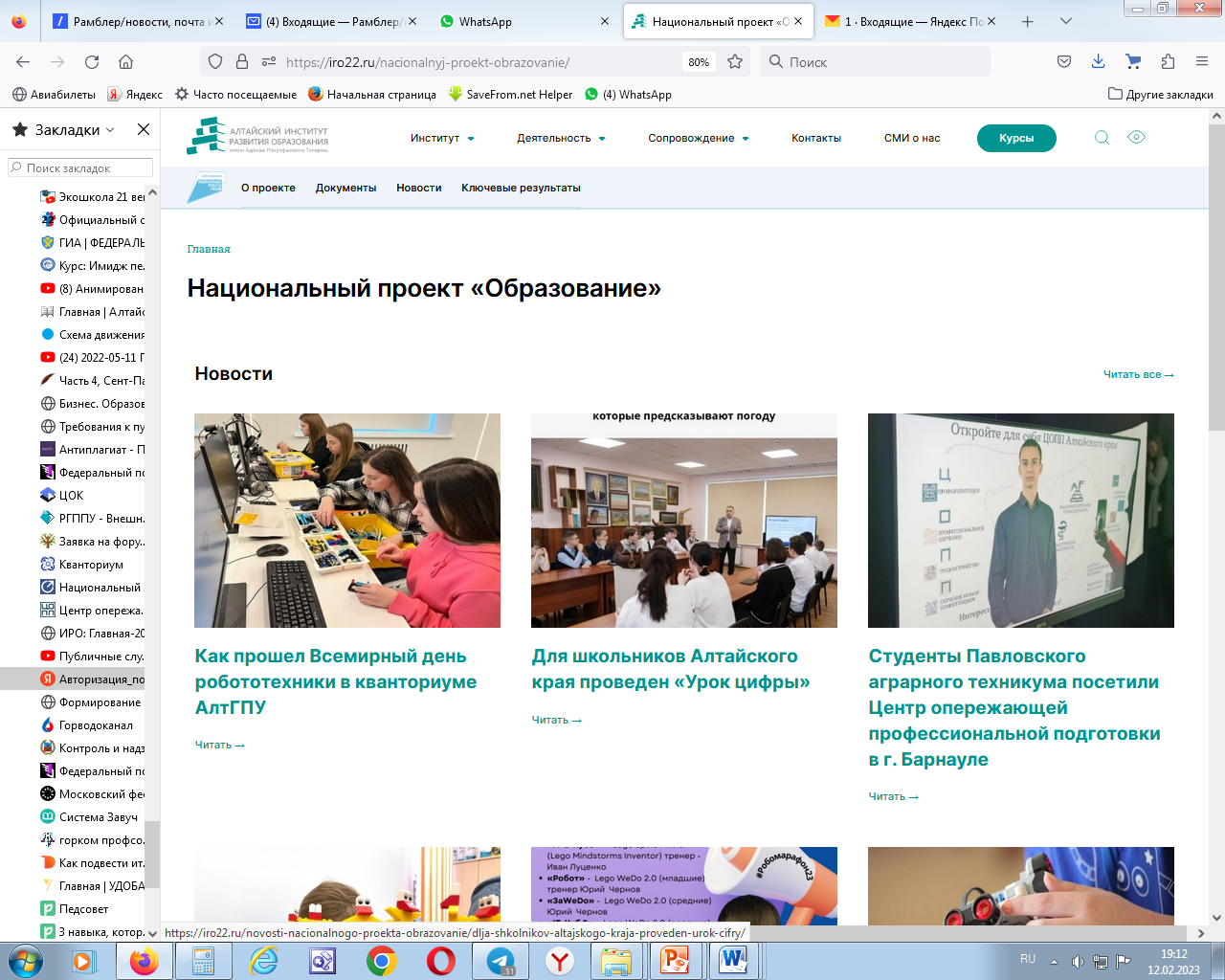 Национальный проект «Образование» 

Федеральный проект «Современная школа»
Инфраструктура национального проекта «Образование» в Алтайском крае
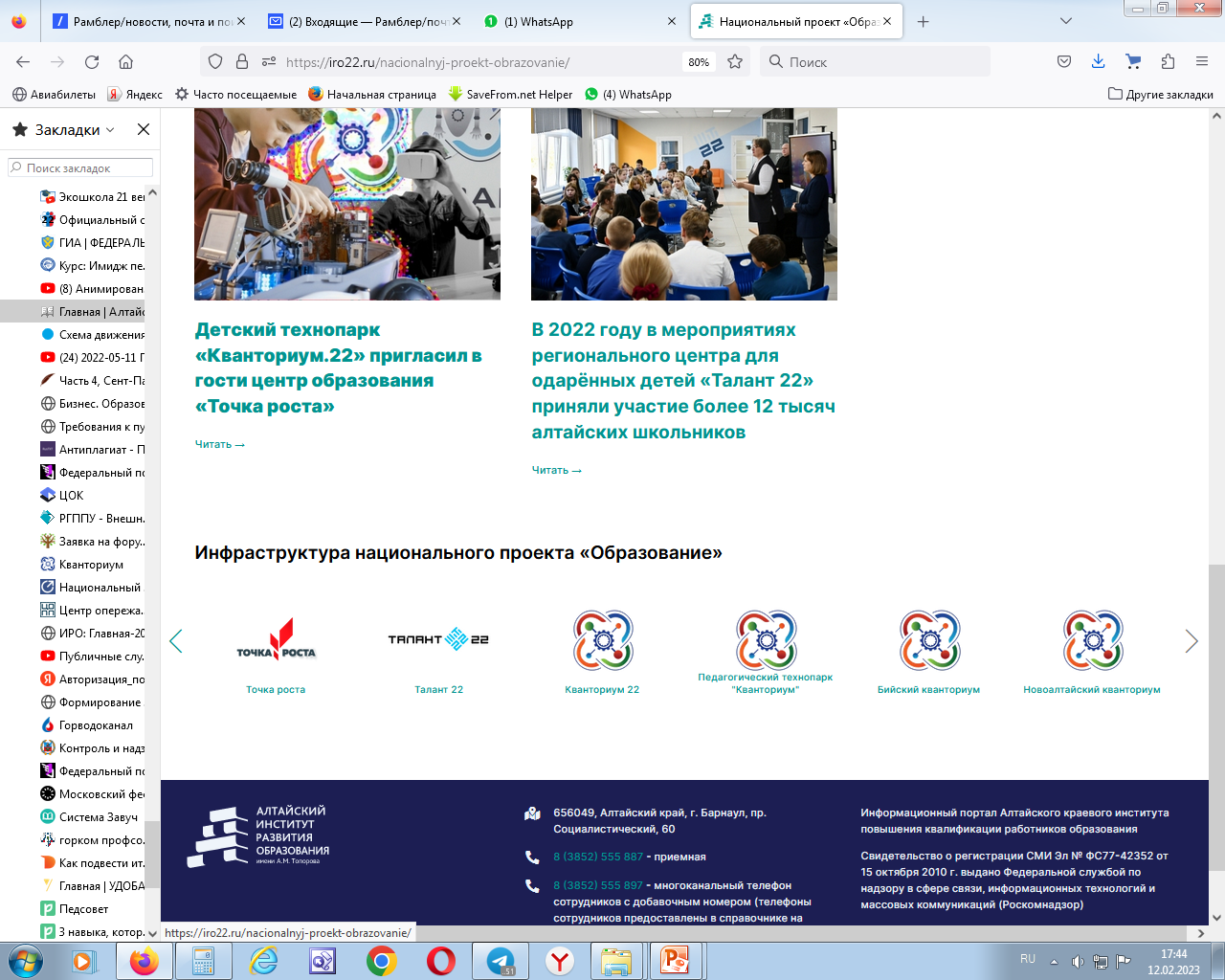 Пед. технопарк «Кванториум имени К. Д. Ушинского» на базе ФГБОУ ВО «АГГПУ им. В.М. Шукшина» г. Бийск
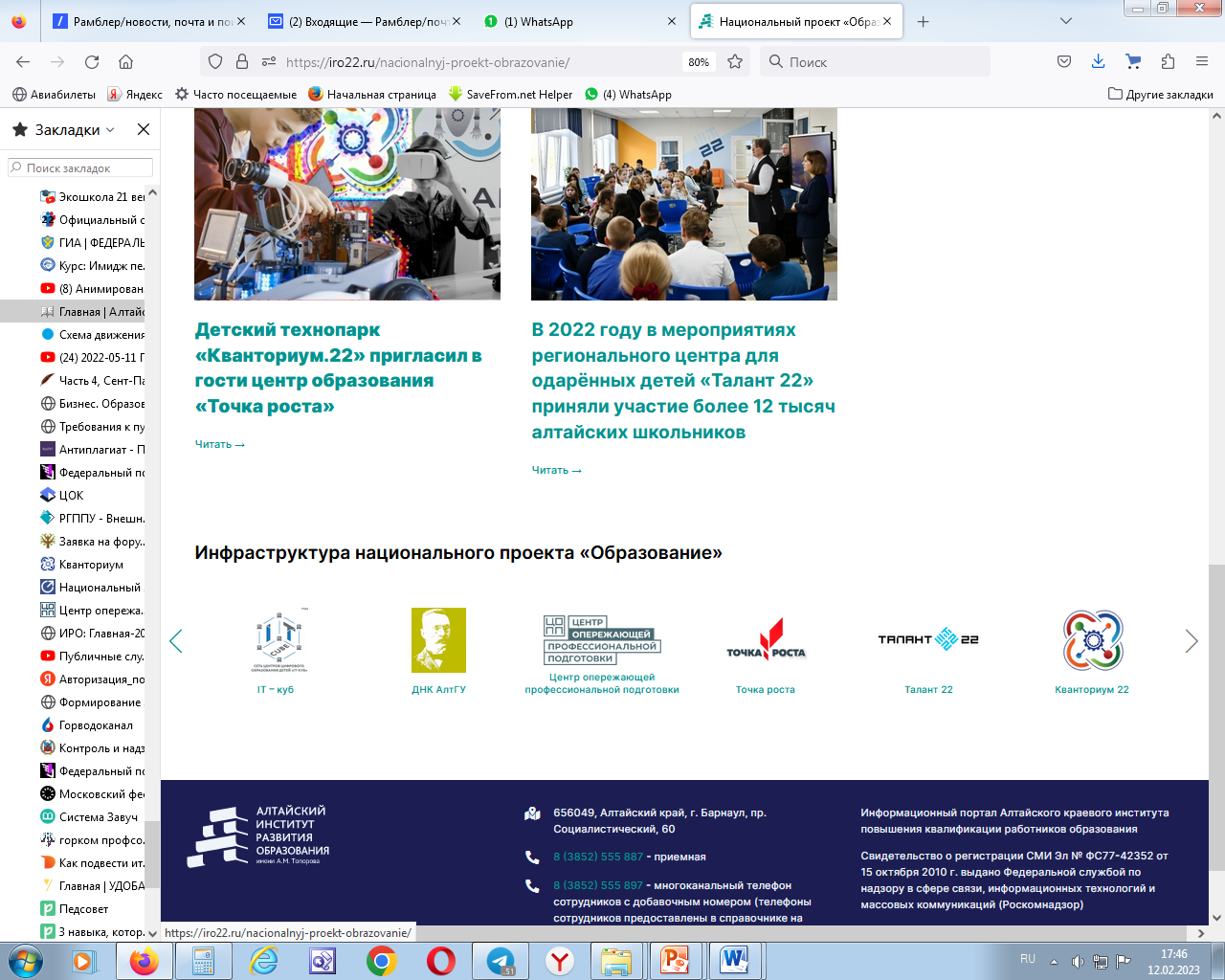 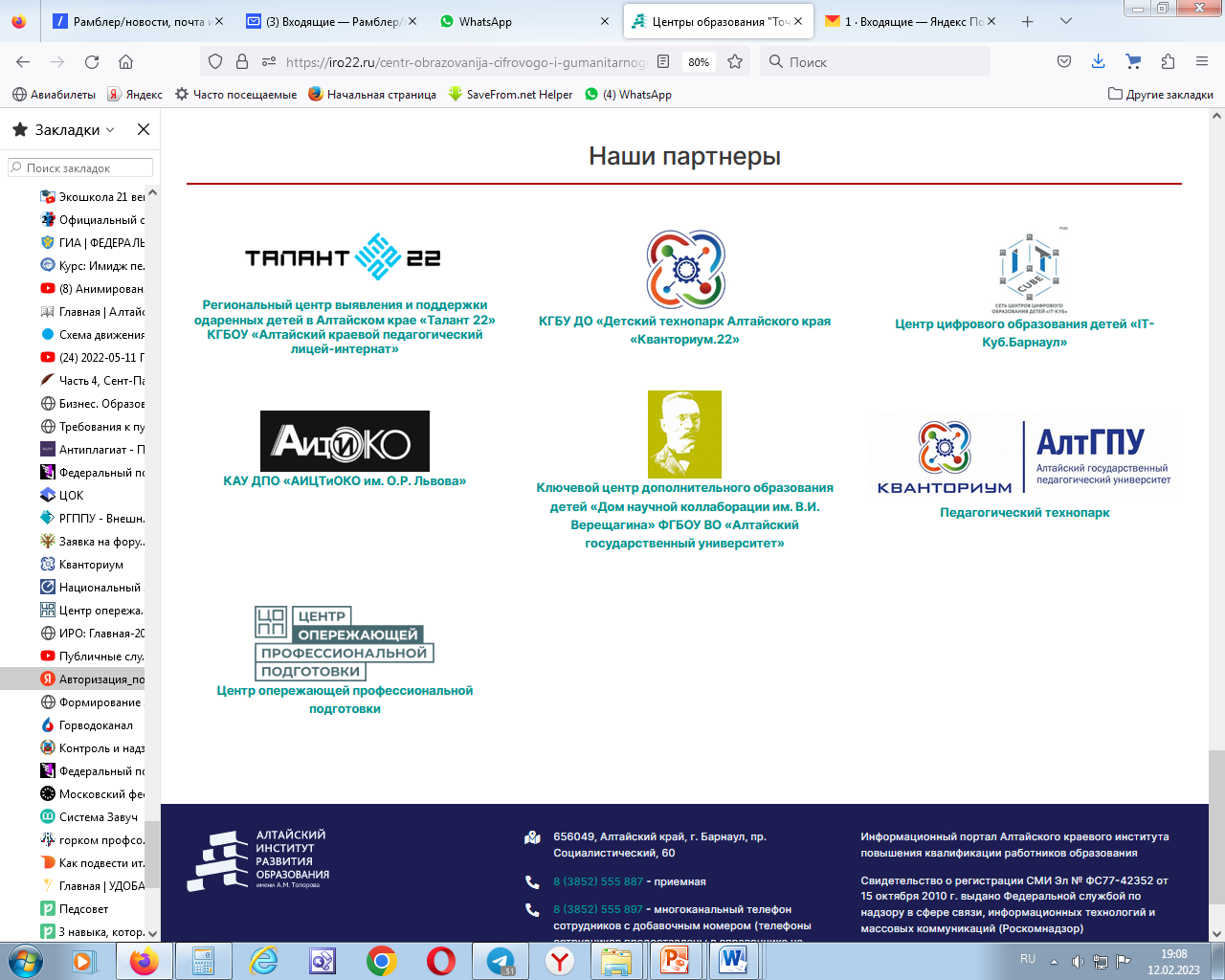 КАУ ДПО «АИРО имени А.М. Топорова» – региональный координатор
Фрагмент Комплексного плана
Руководителям центров «Точка роста» взять за основу КП, рассмотреть возможности участия в мероприятиях на ШМО ЕНД
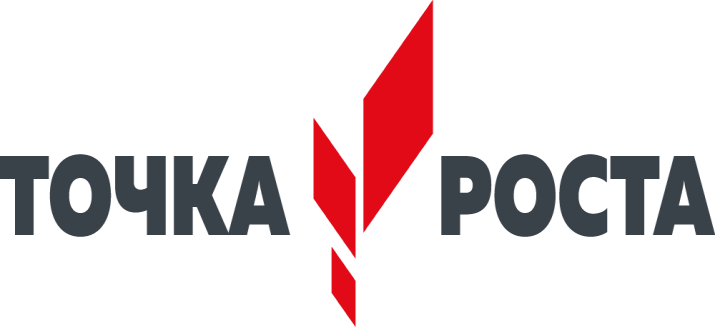 Вебинары
Очные семинары «Презентация цифрового оборудования, поступившего в
центры «Точка роста – 2023»
Курсы повышения квалификации («Обучение робототехнике в центре «Точка роста», «Формирование ЕНГ школьников на уроках географии посредством использования цифрового оборудования центра образования «Точка роста»)
Конкурсы для школьников (конференция РГО с секцией для «Точек роста», «Геокэшинг», «ЭкоЯ», «Сад точек роста», «Знанием объединимся» и др.
Окружные мероприятия (Зимаревская СОШ, 1.11.2023)
Индивидуальные консультации
Научное сопровождение РИП, стажерские практики ( 3 школы)
Создаем наставнические пары
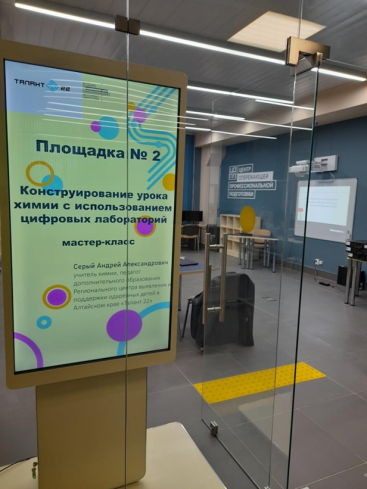 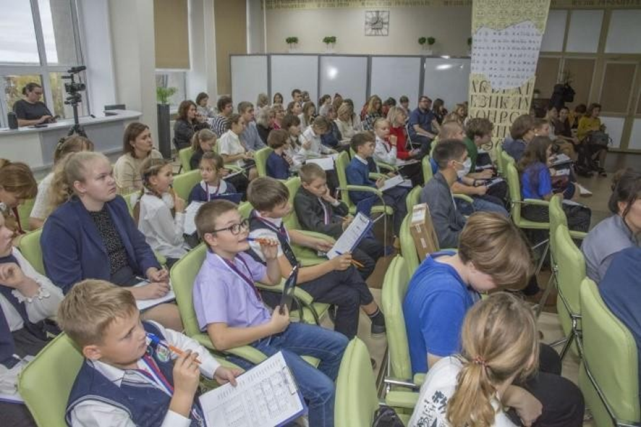 1 краевая конференция для «Точек роста»
Эстафета наставничества 
в ЦОПП
Информационно-методический онлайн-семинар для педагогов и руководителей образовательных организаций «Национальный проект «Образование»: новости, практики, открытия» (16.03.2023)
https://cloud.mpcenter.ru/d/s/sn7KjgioIScKoxKRi662QboSVKuXgTWC/kCOP5FGPyywPfxQjPxi1hu30tVqeLp3t-srBAHVYlSwo
Представлен опыт Алтайского края
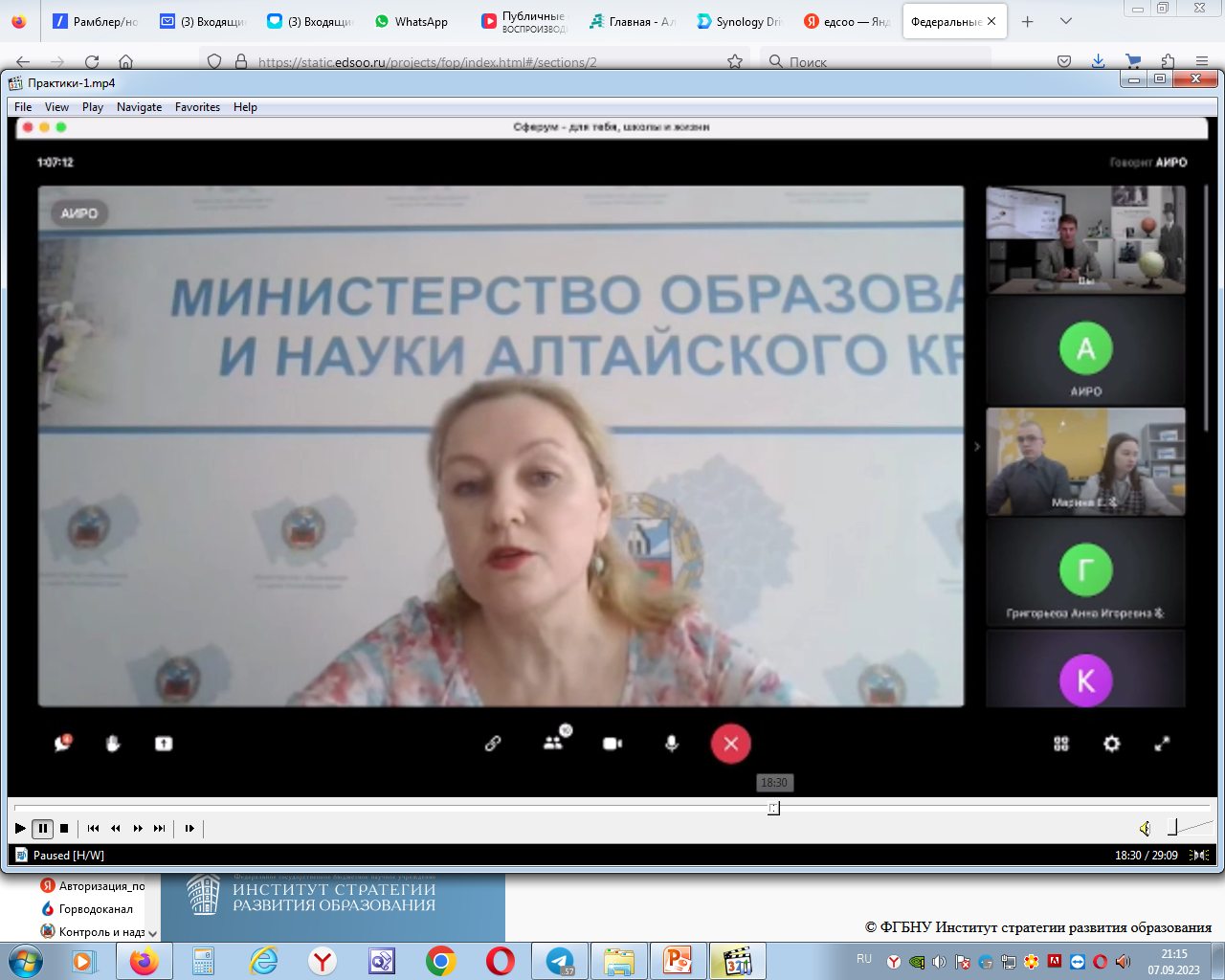 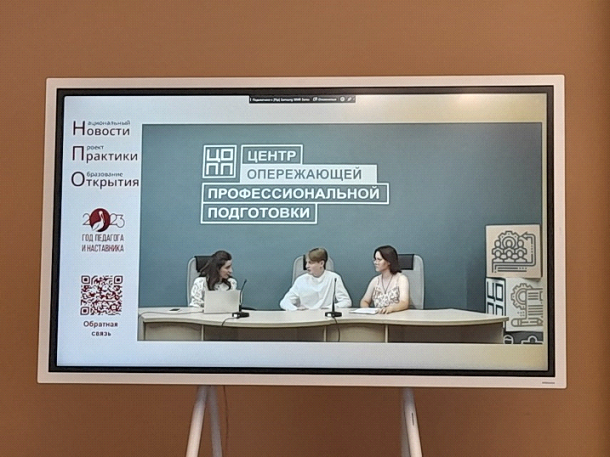 Информационно-методический онлайн-семинар «Национальный проект «Образование»: новости, практики, открытия» 
(13 июля 2023)  
https://vk.com/video-151667500_456239490?t=1s
13 июля 2023 г. в Центре опережающей профессиональной подготовки состоялся федеральный онлайн-семинар для педагогов и руководителей образовательных организаций». Провели онлайн-семинар сотрудники Центра просветительских инициатив Министерства просвещения Российской Федерации (г. Москва). Для участия в семинаре были приглашены школьники Алтайского края: ученица МБОУ «Тальменская СОШ № 6», ученик МБОУ «Алтайская СОШ № 2». Также в семинаре приняла участие Бабанина Наталья Анатольевна – учитель физики МБОУ «СОШ № 15» г. Славгорода. Во время трансляции школьники рассказали о своих «Точках роста», об увлечении учебным предметом «Биология», о жизненных планах. Выступили уверенно, достойно представили результаты своих учебных исследований.
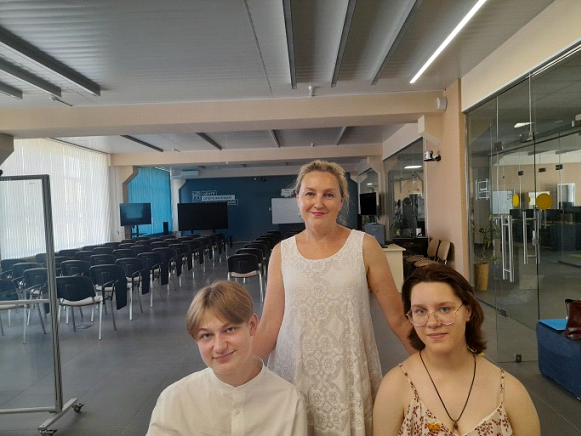 Для учеников и всех присутствующих была проведена экскурсия по Центру опережающей профессиональной подготовки, которую подготовила руководитель ЦОПП Захарова Александра Вячеславовна. Она рассказала о современном оборудовании, о мероприятиях по профориентации, которые проводятся для обучающихся.
Информационная справка об общеобразовательной организации, на базе которой создается Центр «Точка роста»
Осуществлен мониторинг прохождения учителями курсов повышения квалификации (центры «Точка роста-2022»)
Данные на 30.11.2023 – Точки роста-2022
Не прошли курсы учителя из 30 школ, относящихся к 24 муниципалитетам.
Учителя прошли курсы повышения квалификации в следующих образовательных организациях:
Федеральное государственное автономное образовательное  учреждение "Академия реализации государственное политики и профессионального развития работников образования Министерства просвещения Российской Федерации" – 170 чел. (52% от всех прошедших КПК), в КАУ ДПО «АИРО имени А.М. Топорова» - 123 чел. (37% от всех прошедших КПК), в АНО ДПО Инновационный образовательный центр повышения квалификации и переподготовки "Мой университет", г. Петрозаводск – 32 чел. (9,7% от всех прошедших КПК), АлтГУ – 1 чел., ФГБОУ «Волгоградский государственный социально-педагогический университет» - 1 чел, АИЦТИОКО – 2 чел., ООО Межотраслевой Институт Госаттестации – 1 чел. 

Дистанционные курсы – 204 чел (62 % от всех прошедших КПК).
Проведена диагностика профессиональных компетенций учителей химии, биологии и физики, использующих в образовательном процессе оборудование, поступившее в центры «Точка роста-2022» (22.11.2023). 252 чел.
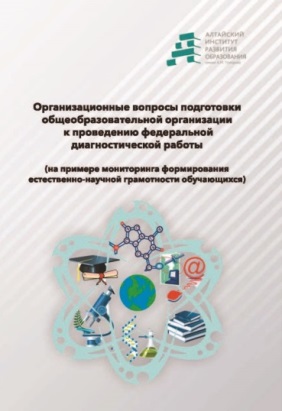 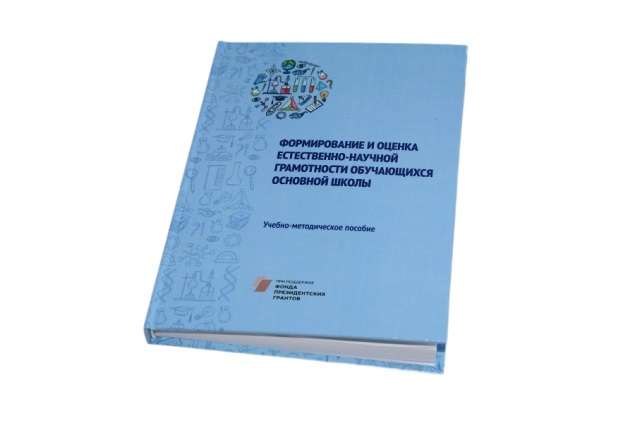 Наибольшее затруднение: как можно формировать ЕНГ школьников посредством  использования оборудования центра «Точка роста»?
Осуществлен мониторинг сайтов центров образования «Точка роста» и страниц детских технопарков «Кванториум» на сайтах общеобразовательных организаций (ноябрь 2023)
Основанием для осуществления мониторинга являются методические рекомендации по формированию специальных разделов на официальных сайтах образовательных организаций, на базе которых созданы центры образования «Точка роста», детские технопарки «Кванториум», подготовленные Центром просветительских инициатив Министерства просвещения РФ и направленные в регионы 04.04.2022 г.
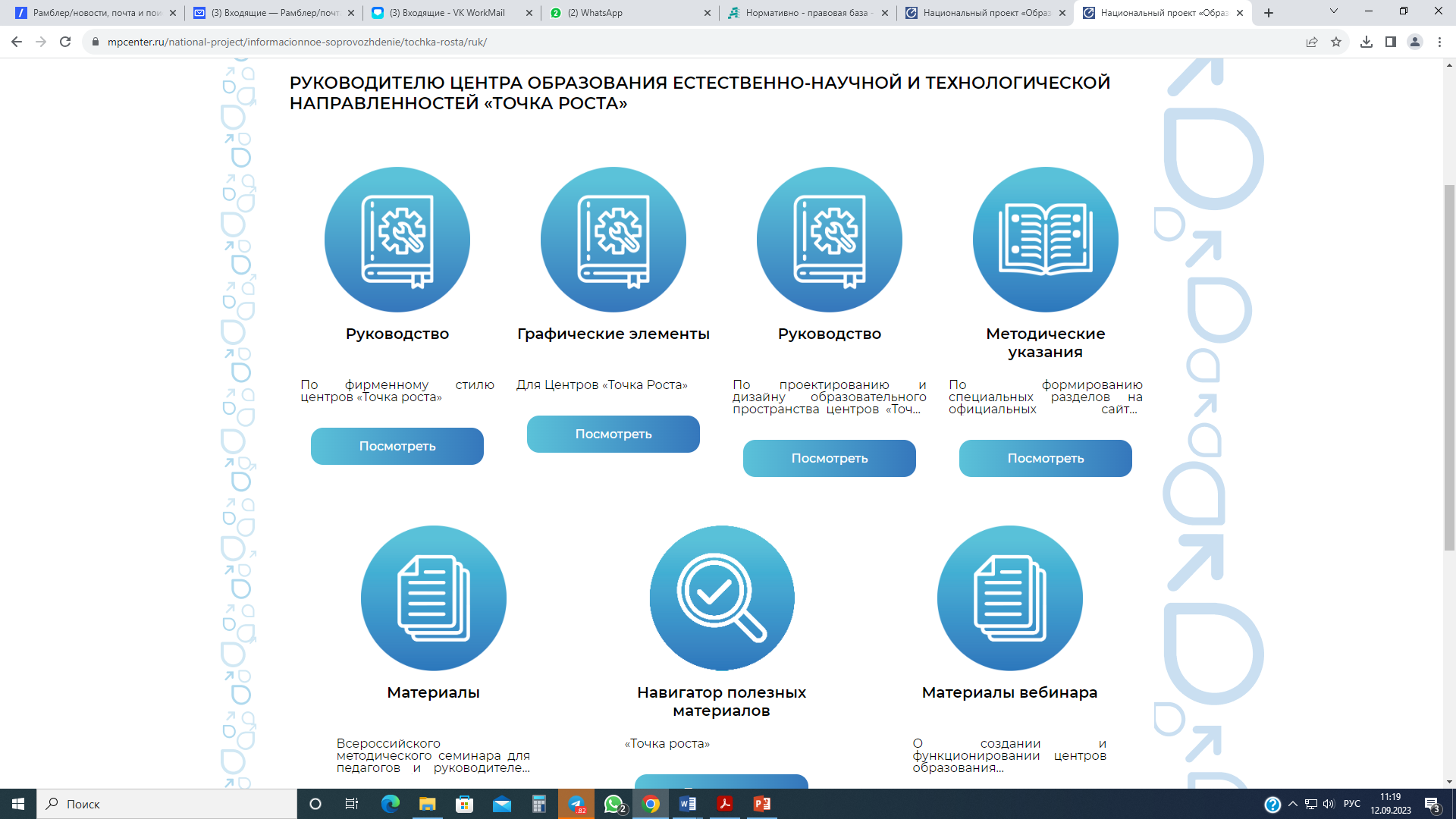 https://mpcenter.ru/national-project/informacionnoe-soprovozhdenie/tochka-rosta/ruk/
Осуществлен мониторинг проведения «Дней открытых дверей» в центрах «Точка роста», на площадках, входящих в инфраструктуру национального проекта «Образование» (октябрь, 2023).
https://iro22.ru/tochka-rosta-meroprijatija/dni-otkrytyh-dverej-proshli-v-67-novyh-centrah-tochka-rosta-altajskogo-kraja/
Осуществлен мониторинг эффективности использования и вовлеченности оборудования в образовательный процесс  центры «Точка роста», созданные в 2022 году 
(данные на 30.11.2023)
Осуществлен мониторинг успешности школьников и результативности деятельности учителей, работающих в центрах «Точка роста». Составлены отчеты за 1, 2, 3, 4 квартал 2023 г.
Все Точки роста заполняли следующие формы совместного доступа
https://disk.yandex.ru/i/EahmMaVRLoBEqQ 
 https://disk.yandex.ru/i/8p9y6KHc0skJSg
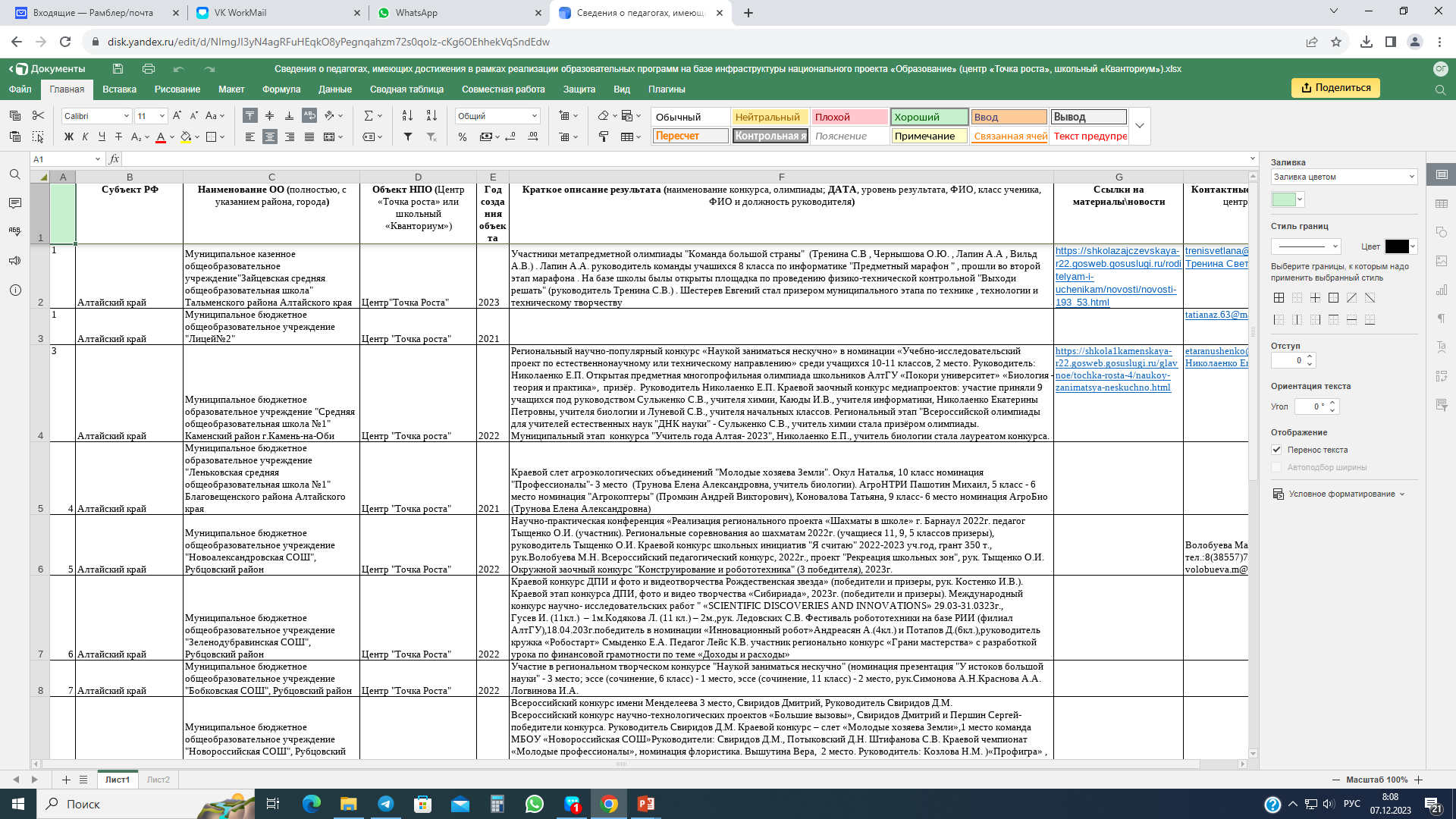 ?
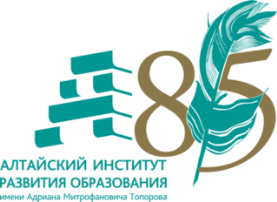 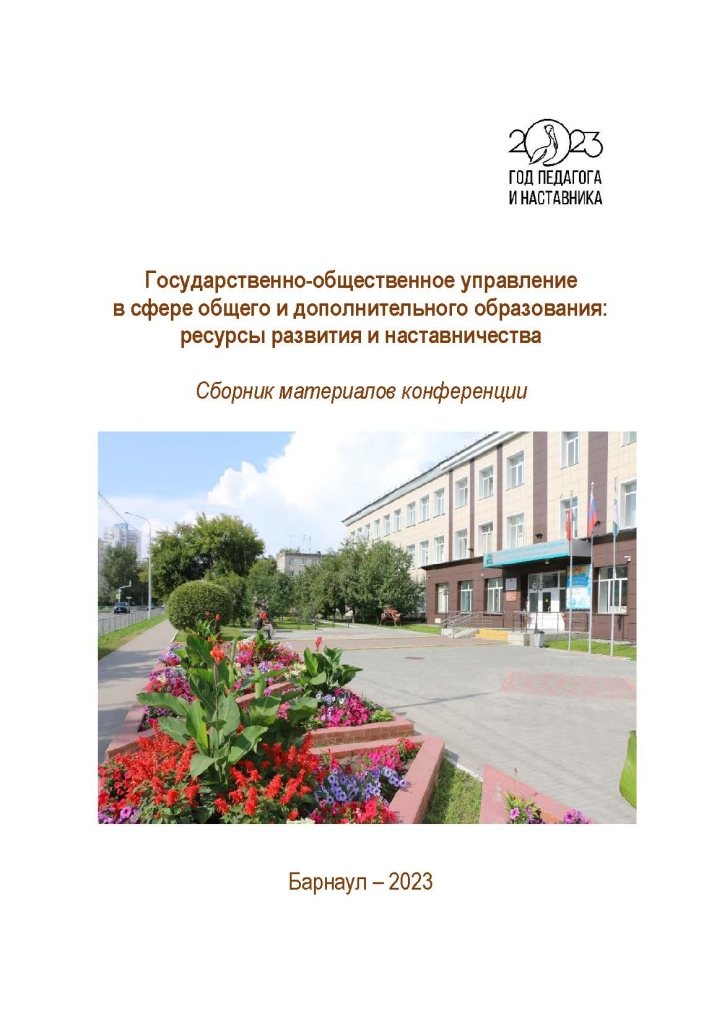